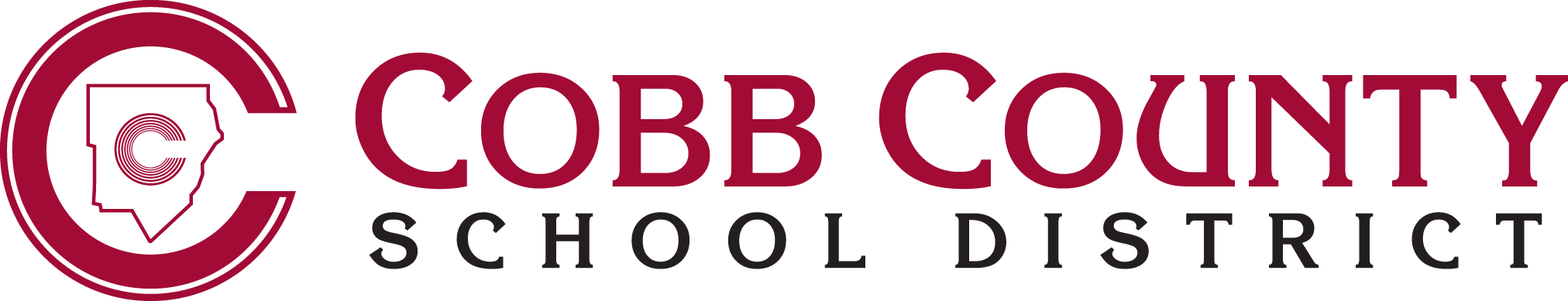 FY2018 Budget Development
1
[Speaker Notes: Good Afternoon to Everyone – Today the Cobb County School District is  planning to present information regarding our organization for the purposes of receiving an entity rating from Moody’s Investors Service. We believe that our school district is operationally and financially well positioned and to get to this point, it was not an accident, more to the point, we have taken intentional action steps with the goal of being a world class organization.

Throughout the presentation today, it is our goal to communicate that our organization has the ultimate goal of providing  for student success. This goal is backed up by taking action steps to achieve our goal. We have a continuing objective to carefully create plans and then faithfully execute the plans. Hopefully throughout the presentation you will hear the recurring themes of organizational planning, reviewing current and future financial trends, creating financial and operating flexibility throughout the organization , maintaining a strict internal control environment  with detailed financial procedures and policies and finally using data to make  school district decisions.

Our community aggressively supports K-12 education  and many families move to Cobb County so that their kids can attend our schools.  Our school district is well-known throughout the country for great performance and preparing students for college and careers.]
FY2018 Budget Calendar
Dates		Descriptions
November, 2016	FY2018 Personnel Position Allotments
- March, 2017	Budget Administrator Report and Account Review
		Monitor 2017 State of GA General Assembly – State Revenue
		Estimate Property Value Digest Calculations and Growth
		Prepare Other General Fund Revenue Estimates
		Prepare Other Fund Budgets
		
April 20, 2017	Present Initial FY2018 Tentative Budget to the Board

May 10, 2017	Budget Public Forum
		Board FY2018 Budget Discussion
		Adopt FY2018 Tentative Budget

May 18, 2017	Board FY2018 Budget Discussion

June 14, 2017	Budget Public Forum
		Legal Adoption of FY2018 Budget
2
Recent Budget Accomplishments
FY2015 – FY2017
FY2015 Budget
Full Salary Step for All Eligible Employees
Added 300 Teachers
2% Salary Restoration for All Employees
No Furlough Days
180 Day School Year

FY2016 Budget
4% Salary Increase for All Employees
Full Salary Step for All Eligible Employees
Added 100 Teachers

FY2017 Budget
2.5% Salary Increase for All Employees
Full Salary Step for All Eligible Employees
Added 64 Teachers
3
General Fund Expenditures
Comparison of General Fund Costs
Per FTE General Admin Expenditure Comparison of Metro Districts
Data Source: The Governor’s Office of Student Achievement State Report Card information.
4
General Fund Expenditures
Comparison of General Fund Costs
Per FTE Expenditure Comparison of Metro Districts
5
Local Revenue
Cobb County Property Taxes
Local Revenue Cobb County property tax contributes approximately
48% of the District’s General Fund Revenue.

School Tax Calculation:
$206,700		Median Home Value in Cobb County
X        .40		40% Assessment Rate
   $82,680	Assessed Value for Tax Purposes
 ($10,000)	Homestead Exemption
   $72,680	Tax Base for Property Tax
X     18.90	Cobb Schools Millage Tax Rate
$       1,374	General Fund School Taxes on a Median Home

Current FY2017 Millage Tax Rate
A Millage Tax Rate is $1 per $1,000 of Assessed Value

18.90 Mills	Cobb County Schools General Fund Millage Rate
 0.00 Mills	Cobb County Schools Debt Service Millage Rate
18.90 Mills	Cobb County Schools Total Millage Rate
6
Local Revenue
Comparison of Metro Atlanta 
School Taxes
7
Debt Management and Millage Rate Information
Note 1 -   Cobb County School District – (Management of Millage Levy)
	A. General Fund Millage Rate has decreased from 19.90 Mills in 2007 to 18.90 Mills in 2016.
	B.  Debt Service Millage Rate - Cobb Schools retired all long term debt in FY2007 and completely eliminated 	      the Debt Service Millage at that time. This was a PLANNED STRATEGY to provide additional district 	      financial flexibility with no Long Term Debt.	
Note 2 -   The Cobb County School District has consistently maintained a 1.10 Mill flexibility under the State of Georgia
                 20.00 Mill Cap.
8
[Speaker Notes: In slide 39, we present data on millage rates and millage rate history. A summary of the chart shows that the General Fund millage rate has decreased from 19.90 mills in 2006 to 18.90 mills in 2016. 

A big achievement for the district occurred in 2007 where the district completely eliminated LT debt from the district’s financial structure. This we a planned strategy to provide additional district financial flexibility with no long term debt. The District currently uses the SPLOST program for building programs and this program operates on a pay as you go basis. 

The district has consistently maintained a 1.10 mill flexibility under the State of Georgia 20.00 mill cap. This flexibility coupled with the increased fund balance has been a planned sequence of events by Administration and the Board of Education to increase the stability of the General Fund Budget.]
General Fund Revenue Streams
The District has two major General Fund 
Revenue Streams:
		
State Revenue – 52% 
	    	
Local Revenue – 48%
9
General Fund State of Georgia
QBE Revenue
The State of Georgia contributes approximately 52% of the 
Cobb County School System's Revenue. The State of Georgia 
uses a funding formula called the: 

Quality Basic Education (QBE) Act Basic Formula: 

(1)FTE Student Count (Average of Oct & March Counts) X 

	(2)Program Weight (Kindergarten, Grades 1-3, Etc.) X
 
		(3)QBE Base Amount X
 
			(4)Training & Experience Factor

				(5)Minus Local Five Mill Share
10
State Revenue - GA Local 5 Mill Fair Share
Local Fair Share/Local Five Mill Share (LSF) - The Local Share for each school system is an amount of money equal to the amount that can be raised by levying five (5) mills on the forty (40) percent equalized property tax digest.  Each local system will receive an amount of State funds that is the QBE program cost for the system MINUS the Local Share Amount. Cobb County's Local Share contributions have risen sharply over the last decade. The graph above represents the funding deducted from the State revenue earned by the CCSD.
The State’s calculation of LFS only deducts State exemptions. The State does not consider Local exemptions, such as the age 62 or over exemptions.
When taking Local exemptions into account, the deduction for 5 mills actually equates to a 6.4 Mill Reduction.
11
State Revenue - Austerity Reduction
Cumulative austerity reductions will be $586,383,904 for FY2018
12
Property Digest Exemptions 		                      Age 62 & Older Exemption
Note: 	Qualified homeowners who are age 62 as of January 1 are entitled to a full exemption in 	the school general and school bond tax categories.
13
Property Digest Exemptions 
Total Exemption Revenue Loss
Note: 	This chart represents all exemptions. $90 Million of the $134 Million exemption is the 	result of the age 62 and older exemption.
14
Teachers Retirement System 
FY2018 Increase
The Teacher’s Retirement System (TRS) increased
FY2018 employer share costs from 14.27% to 16.81%.


The additional CCSD employer cost for FY2018 is $15,500,000.
15
Classified Health Insurance 
Increases
FY2018 Classified Health Insurance Increase - $3,600,000
Note: Cumulative increase of $23,019,284 since FY2014.
16
Annualize the Use of $10 Million
In Fund Balance from FY2017
The FY2017 General Fund Original Budget was:

$976,056,402	Revenue Appropriations

$986,056,402	Expenditure Appropriations

$   10,000,000	The FY2017 Budget was balanced using $10 Million
		in General Fund Balance which is One Time Funds.

Note: The FY2018 General Fund Budget utilizes $10 Million in new
recurring FY2018 revenue to annualize recurring expenditures.
17
Fy2018 Tentative Budget
18
Fy2018 Budget Balancing
Why is the FY2018 Budget so challenging
 to balance and why has a 1.1% one-time
bonus been proposed instead of a salary 
percentage raise increase?
19
Fy2018 Budget Balancing
Summary of FY2018 Budget Challenges:
20
Cobb Teacher Salary Schedule 
is Significantly Higher than 
the State Teacher Salary Schedule
Cobb Teacher salaries are significantly higher than the State of Georgia
salary schedule. At the T4 Teacher salary schedule, the Cobb local salary
supplement ranges over and above the State of GA Teacher salary schedule
from 20.4% to 27.2%:


T4 Teacher Salary Supplement Range		23.30% to 27.20%

T5 Teacher Salary Supplement Range		21.90% to 24.70%

T6 Teacher Salary Supplement Range		20.90 to 23.60%

T7 Teacher Salary Supplement Range		20.40% to 23.10%
21
Cobb Versus State Teacher Salary
How much would the State raise have to be to make the State salary schedule equivalent to the CCSD salary schedule?

Example (salary schedule Step One):
Note: The State FY2018 Raise Would have to be 26.75% in order to make the State salary schedule equivalent to the CCSD salary schedule. Cobb, in essence, has given higher raises and more pay than then state in all previous years.
22
Cobb Versus State Teacher Salary
Salary schedule example – (T4 Teacher - salary schedule Step One)
23
No Remaining Unassigned
General Fund Balance in Excess
of One Month Reserve
Unassigned Fund Balance
FY2015	$90,588,000
FY2016 	$74,840,000

Note: Unassigned Fund Balance as of June 30, 2016 has decreased 
to a level in the range of one month reserve. There is no more 
available Fund Balance to assist in balancing the budget. 

Note: Additional use of Fund Balance will result in the District having 
to assume SHORT TERM BORROWING in order to meet monthly 
TEACHER payroll expenditures.
24
General Fund Budget Balancing
Budget Balancing Option - Use Fund Balance
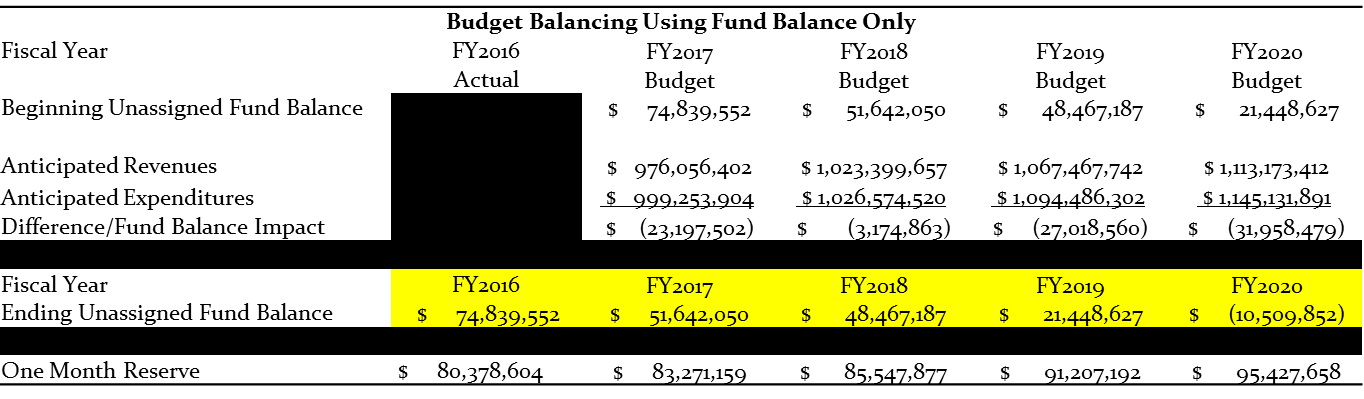 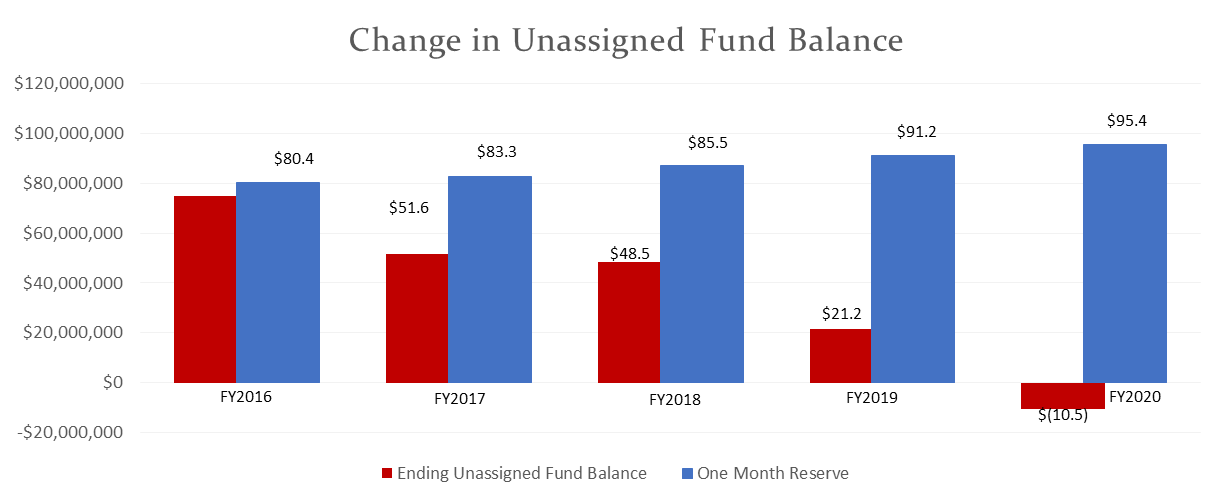 25
Limited Lapse Remaining in the
General Fund
All remaining General Fund revenue and expenditure lapse has been
used in previous years to assist in funding the FY2016 4% raise and the
FY2017 2.5% raise.

	Definition of Lapse – Over-collected revenue compared to budget
	and underspent expenditures compared to budget.

Board Quarterly Financial Reports have consistently revealed that lapse
has, for the most part, been eliminated from the General Fund Budget.

Revenue and expenditure lapse is not available to assist in balancing
the FY2018 General Fund Budget.
26